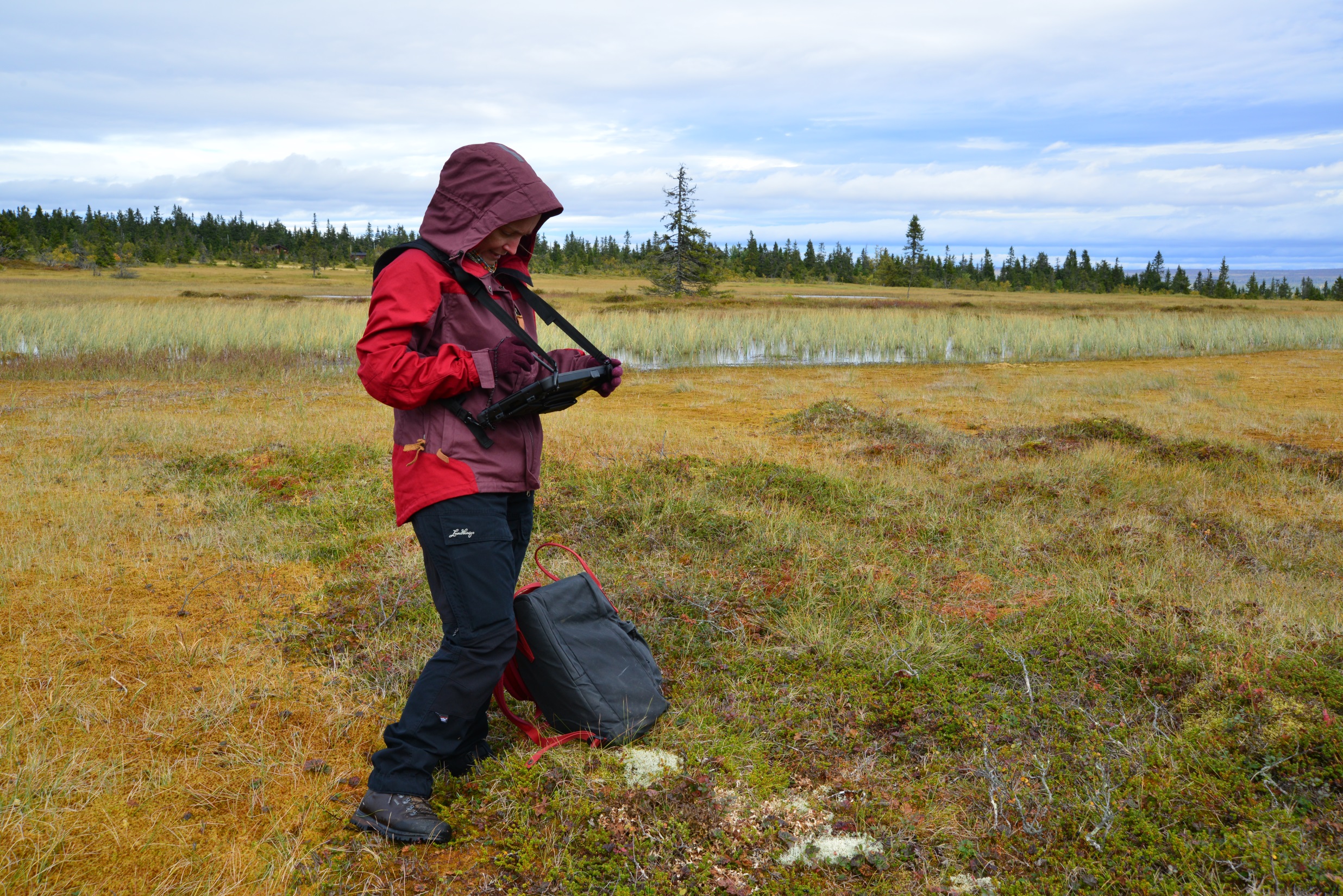 Hvem trenger hvilke typer NiN-data og hvordan kan disse kartlegges?
Anders Bryn
BIO4120 – 21. april 2020
10:00-10:45
Naturhistorisk Museum, UiO
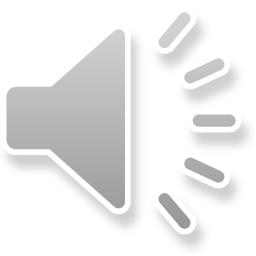 Foto: Anders Bryn, Ringsaker
Stort behov for stedfestet informasjon
Klimaendringer og -konsekvenser
Høyt arealpress / arealbruk
Arealkonflikter / overgang til bioøkonomi (Grønt skifte)
Pågående arealbruksendringer / restaurering
  
Presise og informative kart over økosystemenes fordeling og tilstand er en forutsetning for kunnskapsbasert forvaltning – som er lovteksten krav
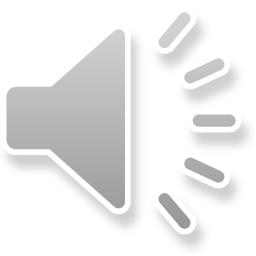 Utvalgskartlegging
Rødliste for naturtyper
Beskrive arealer –
tilstand m.m.
Habitat for arter
Arealdekkende 
kartlegging
NiN
Modellering – 
prediksjoner
Overvåking –
utvikling
Fremmede arter – 
risiko
Økosystemer – 
definisjoner
Økologiske grunnkart
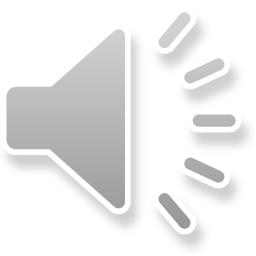 Eksempler
Satsing på bioøkonomi
Arealkonflikter
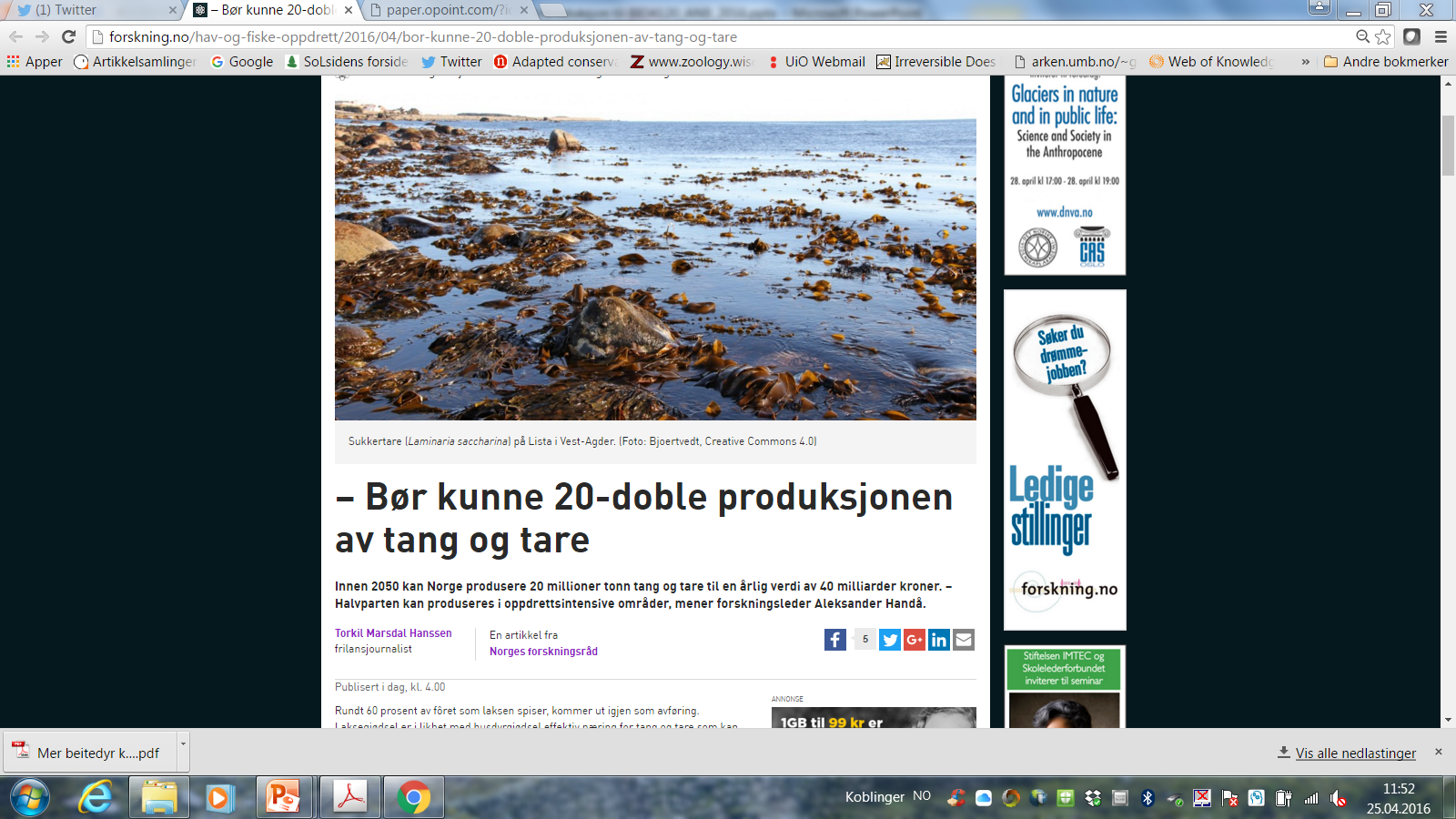 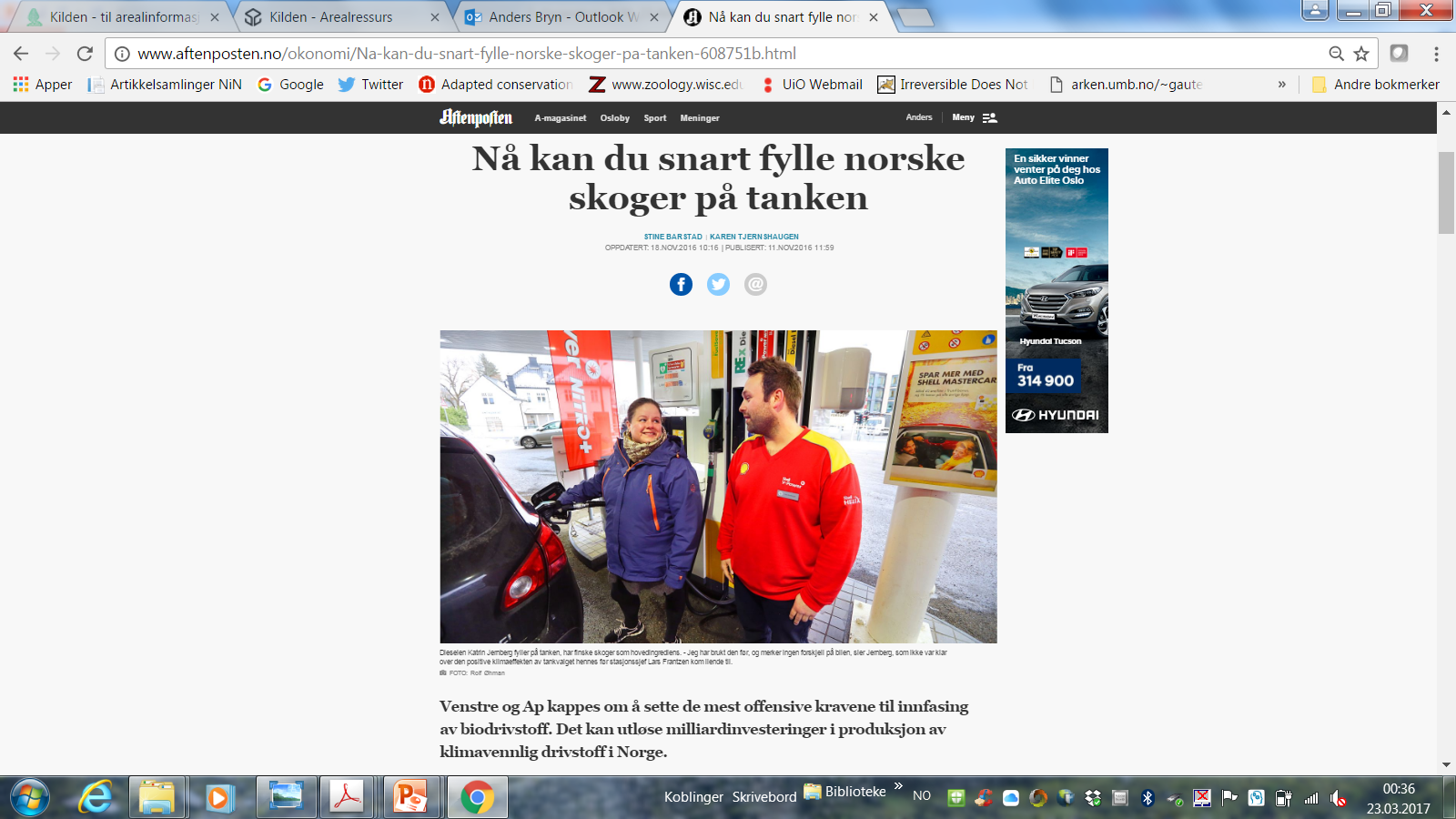 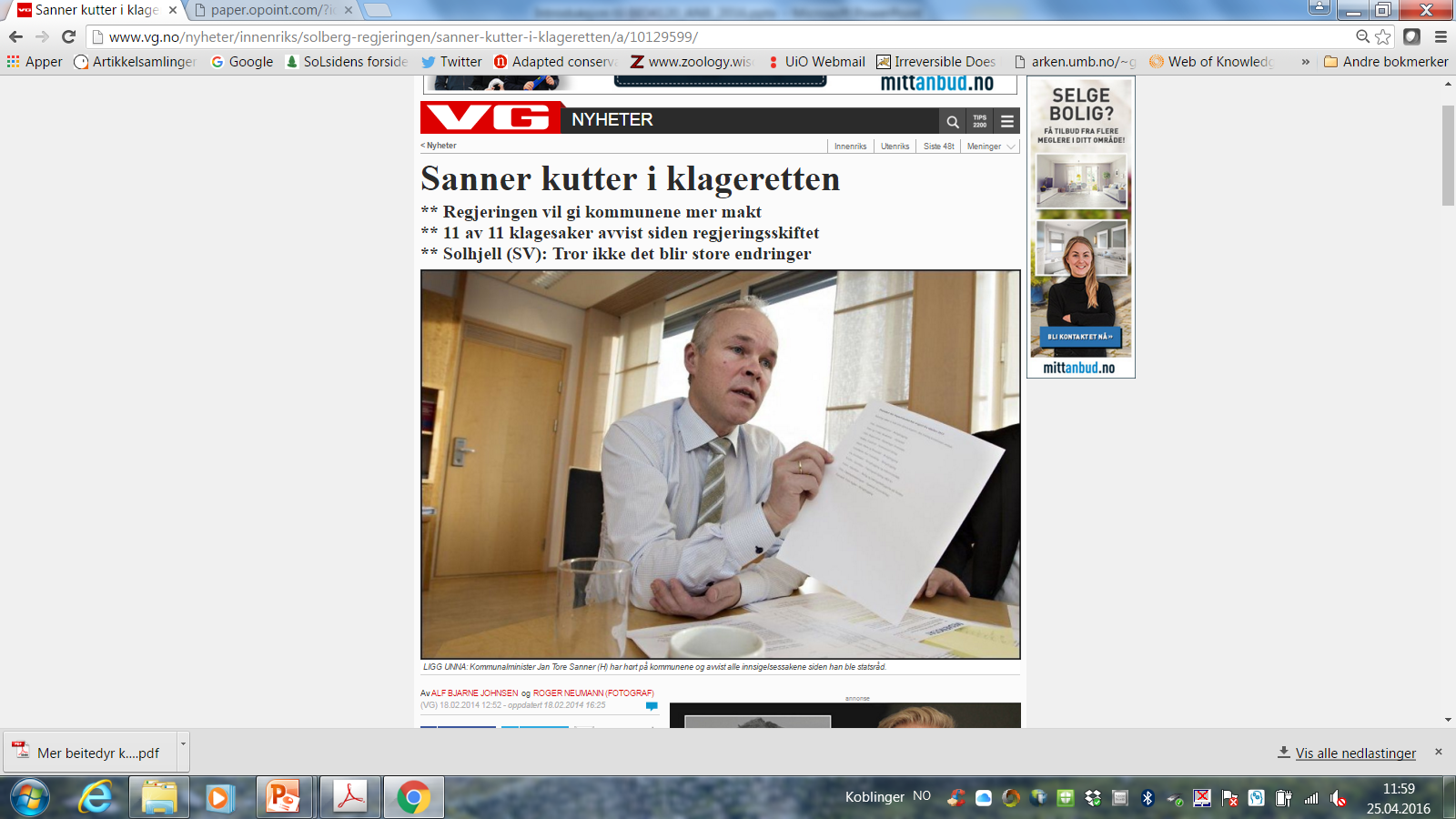 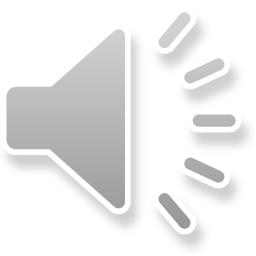 NVE
Riksrevisjonen
Artsdata-banken
Tolga kommune
Jord- og skogbruk
Jernbaneverket
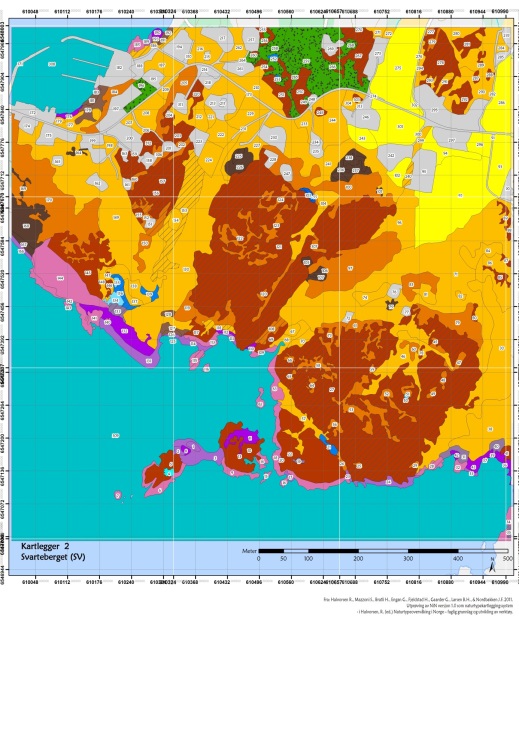 NHO Reiseliv
Statens Vegvesen
Forsvars-bygg
Universitetet i Oslo
Marin Harvest
Kystverket
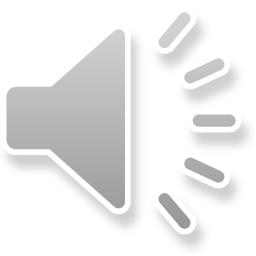 Brukere av NiN-data
Det hadde vært lurt om alle sektorene / interessentene kunne samarbeide om kartlegging
Felles informasjon, felles opplæring, felles systemstruktur, koordinert kartlegging, felles verktøy osv

Hva gjør slikt samarbeid utfordrende?
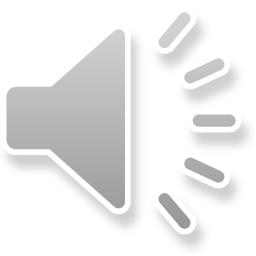 Sentrale bruksområder for NiN
Beskrive natur – referanseverk for naturbeskrivelser (entydige definisjoner, systematisk og omfattende m.m.)
Dokumentasjon av natur - tilstedeværelse, utbredelse og status for naturtyper (og egenskaper, landskap, livsmedier m.m.)
Forvaltning av arealer - som grunnlag for avgjørelser om utbygging, bruk, skjøtsel m.m.
Forskning og utredning – bakkesannhet for RS, rødlisteutredninger, klimamodellering  m.m.
Overvåking av endringer i naturen - rapporteringer om tilstand og utvikling
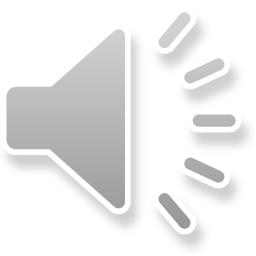 Utgangspunkt og mål varierer
Forskning og utredning
Beskrive natur
NiN
Dokumentasjon av natur
Forvaltning av arealer
Overvåking av endringer i naturen
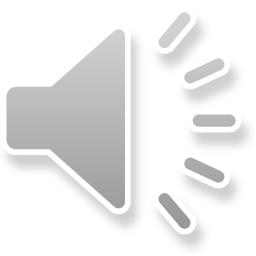 Punkt-kartlegging:
Rask gjennomføring i felt = billig
Gir statistikk = vareopptelling 
Lite etterarbeid, objektiv metode
Begrenset bruksområde - kontroll
Polygon-kartlegging:
Arbeidskrevende i felt = dyrt
Gir full oversikt, eller vareopptelling 
Mye etterarbeid, mindre objektiv met.
Langt større bruksområde
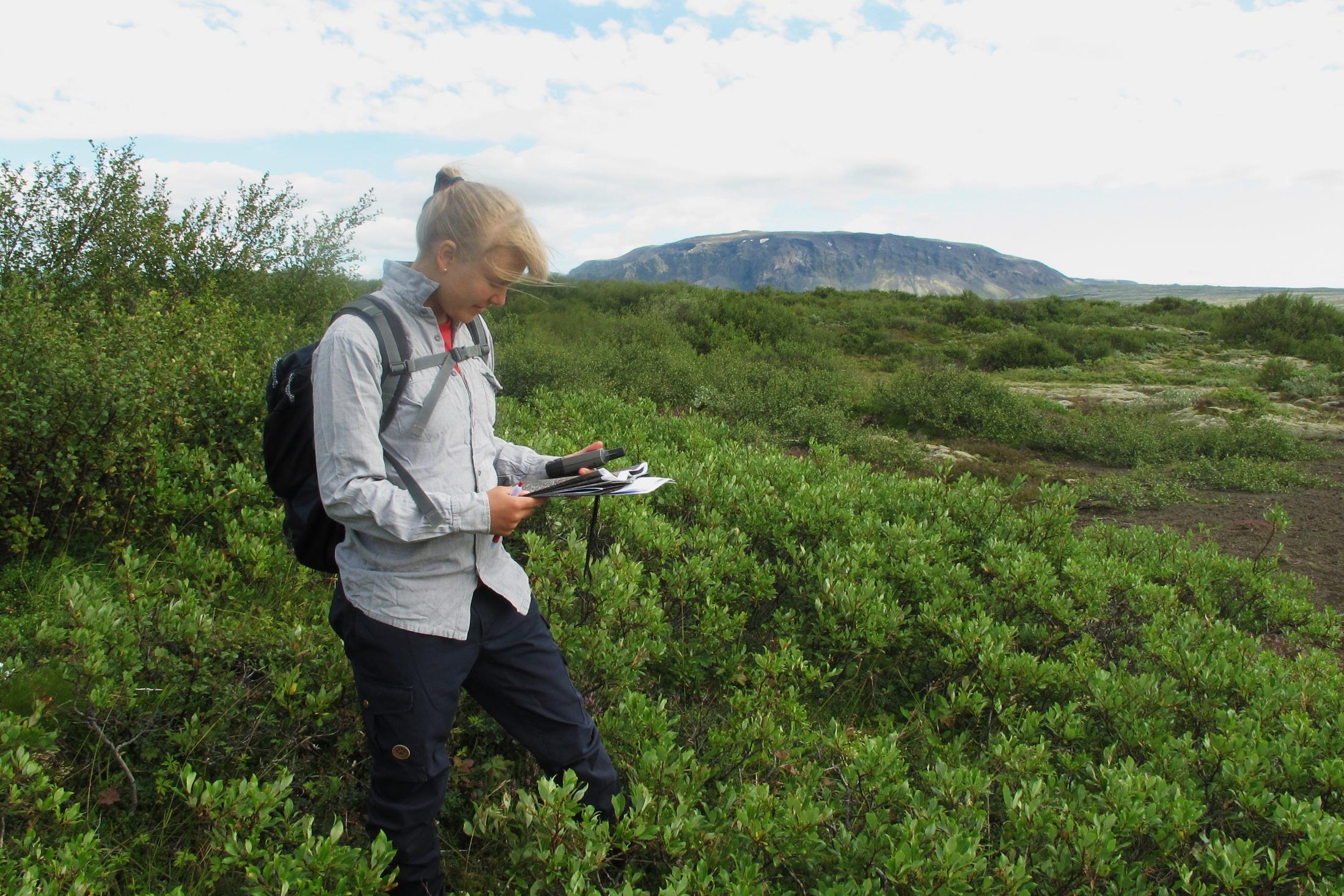 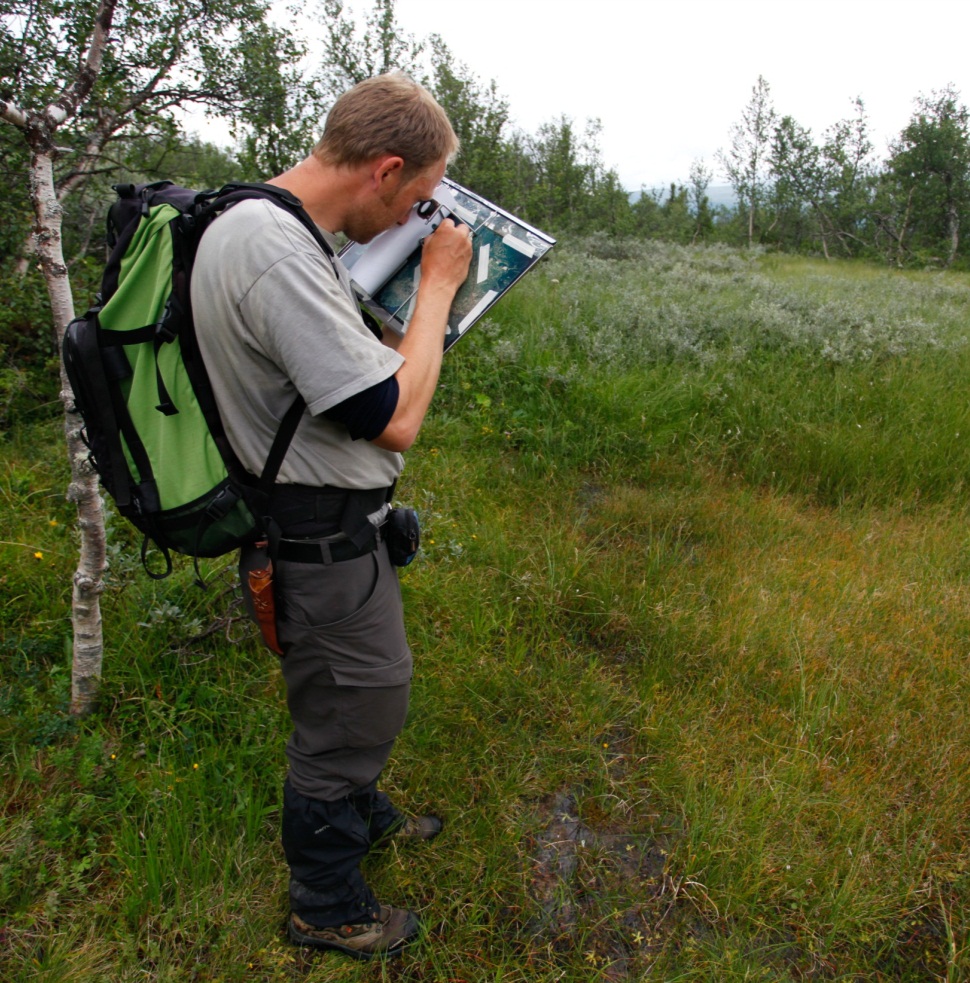 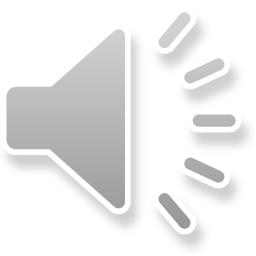 Foto: Lars Ø. Hemsing, Beitostølen
Foto: Anders Bryn, Thingvellir
Year n
Vegetation mapping
Year 10
Vegetation mapping
Year 0 - n
Vegetation mapping
Change detection
Year 5
Vegetation mapping
GIS overlay
Statistics
Tolkning av naturtyper tilbake i tid
Overvåking 1
Kartlegge endringer VS ny kartlegging
Year 0
Vegetation mapping
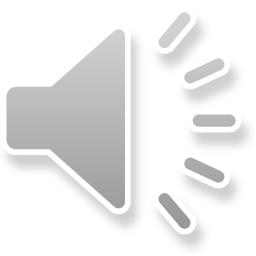 10
Overvåking 2
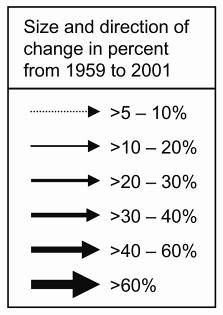 Med overvåking menes to ulike ting: 
overvåking av arealutvikling for enkeltpolygoner, dvs endringer av polygongrenser over tid 
overvåking av tilstanden innen enkeltpolygoner, dvs endringer av viktige tilstandsparametere over tid
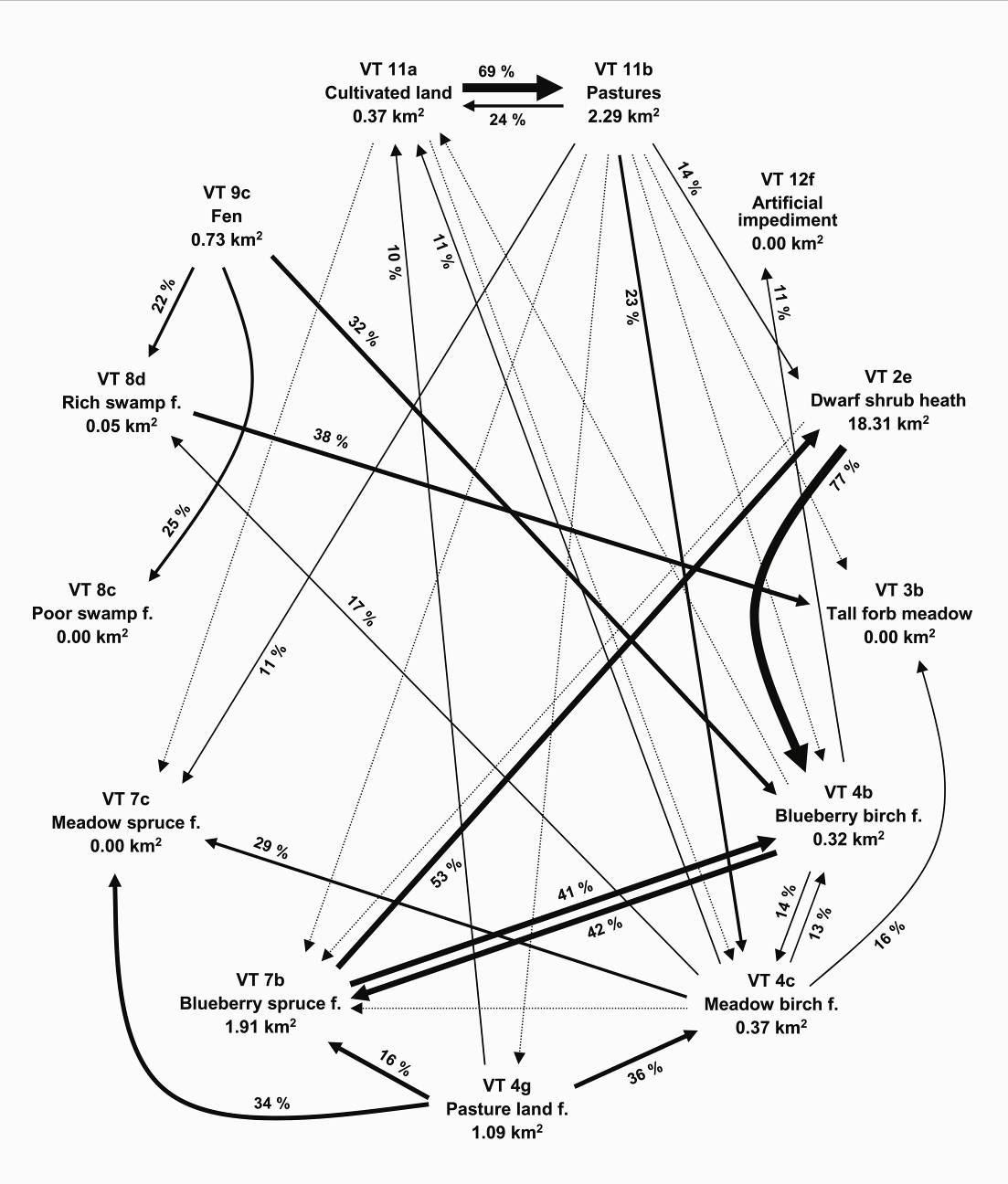 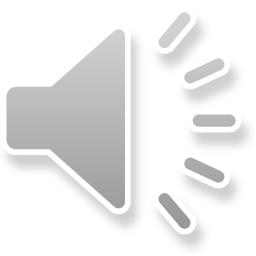 Flytdiagram: Bryn 2009
Kart: Bryn 2008
Et kart gir et øyeblikksbilde
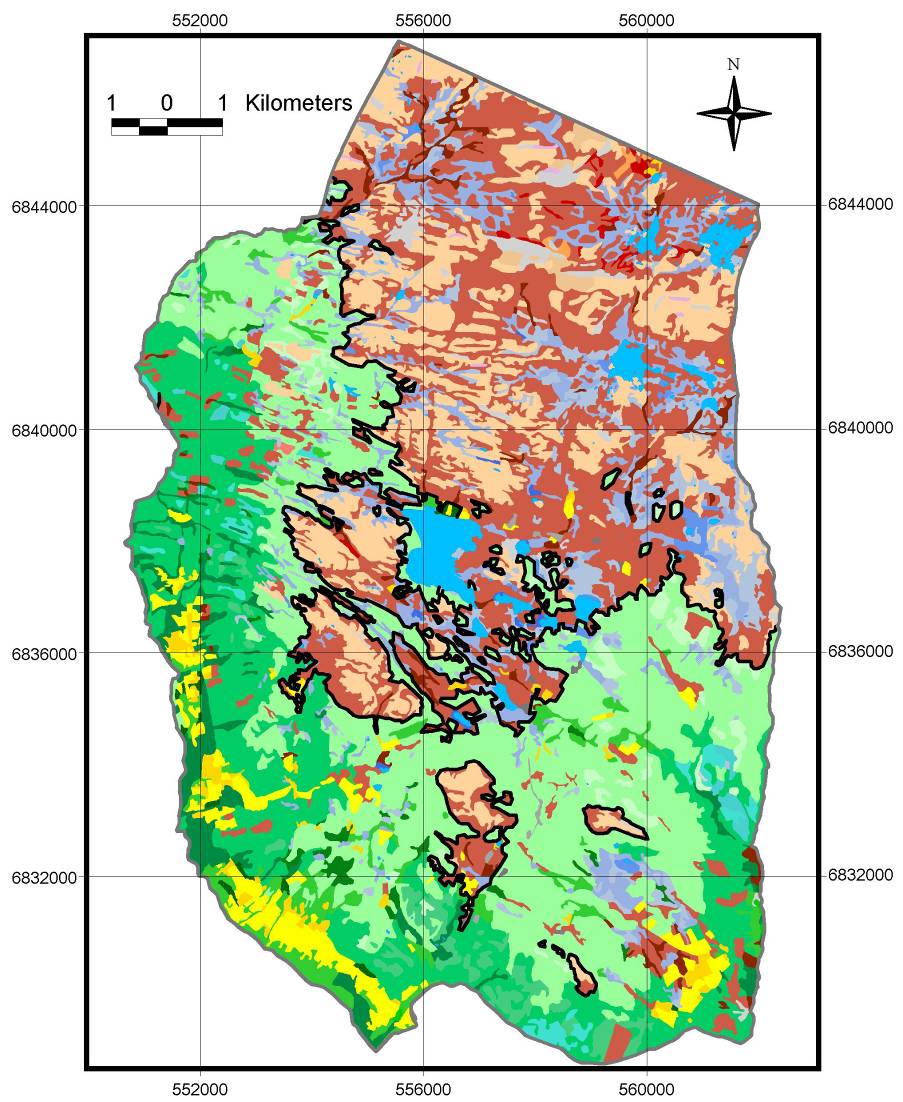 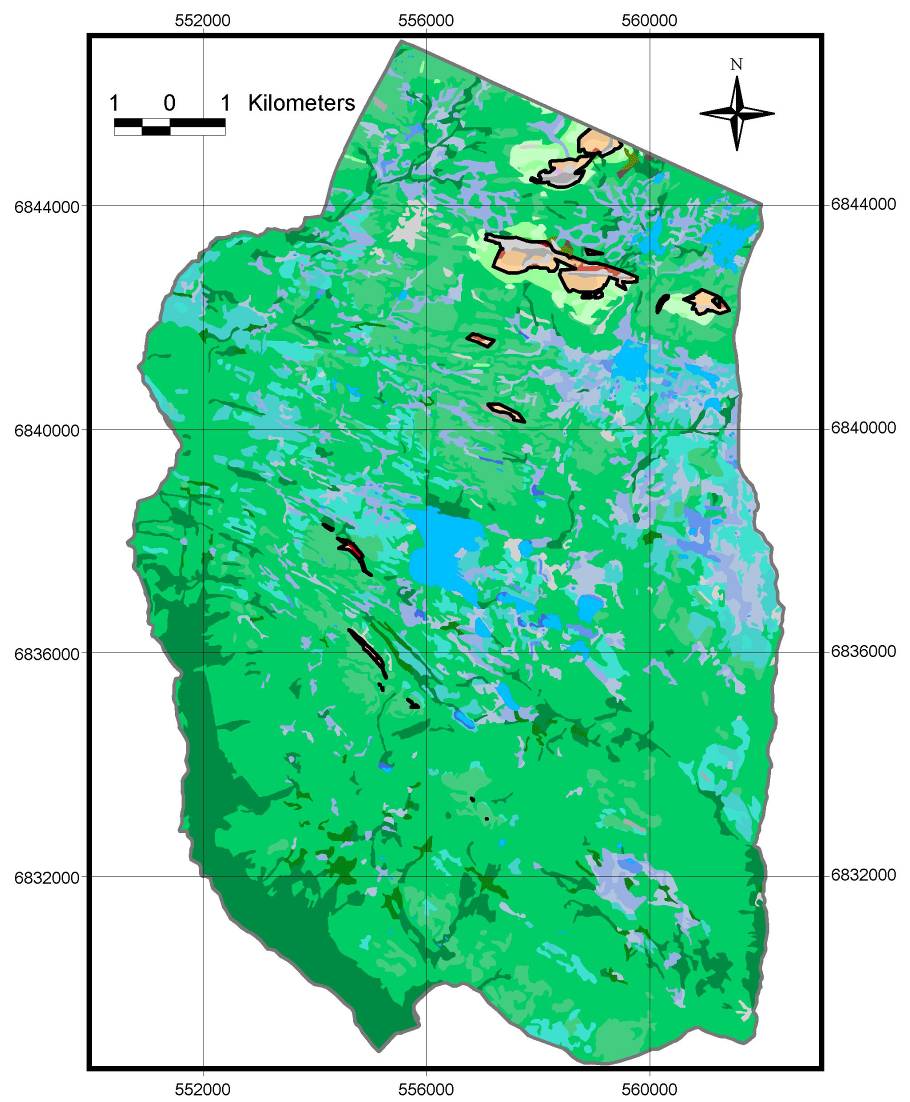 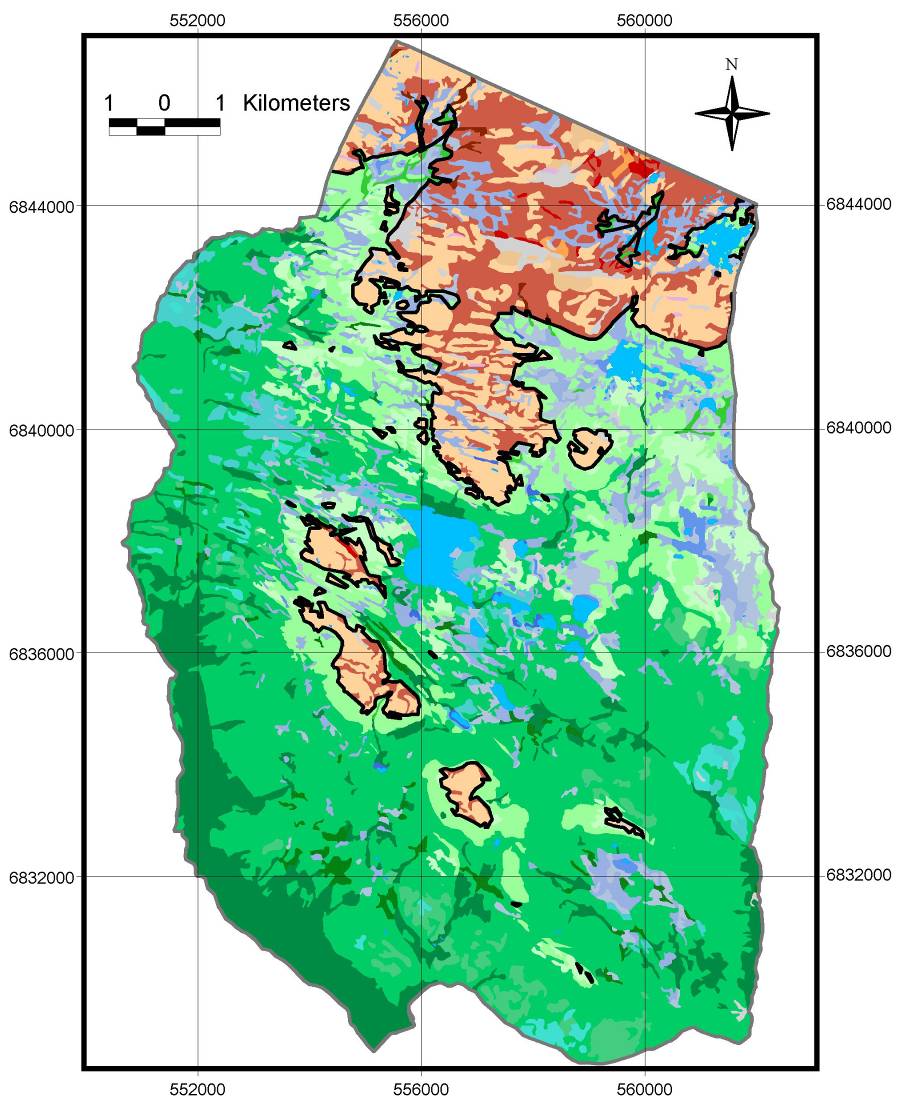 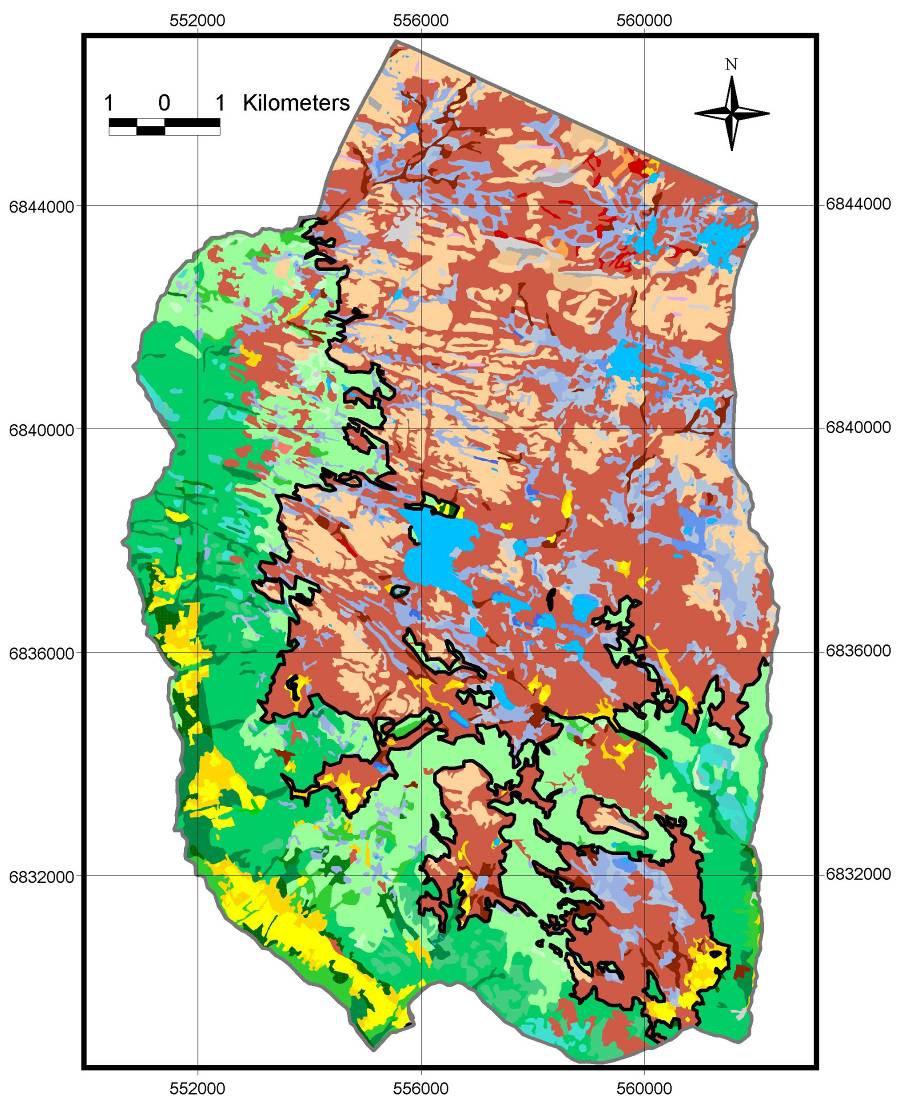 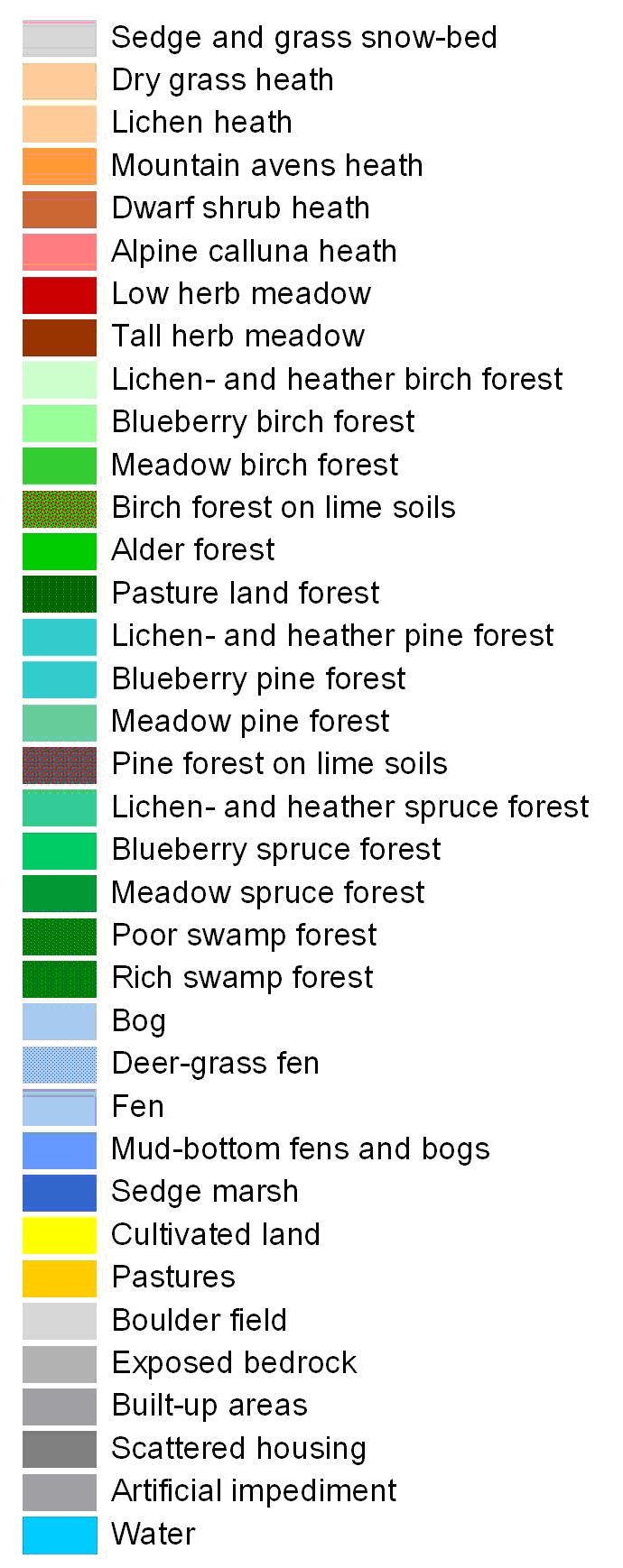 Fjell
Skog
Myr
Kultivert
Blokkmark
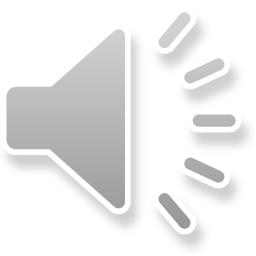 Vann
Stabilt og sammenliknbart typesystem
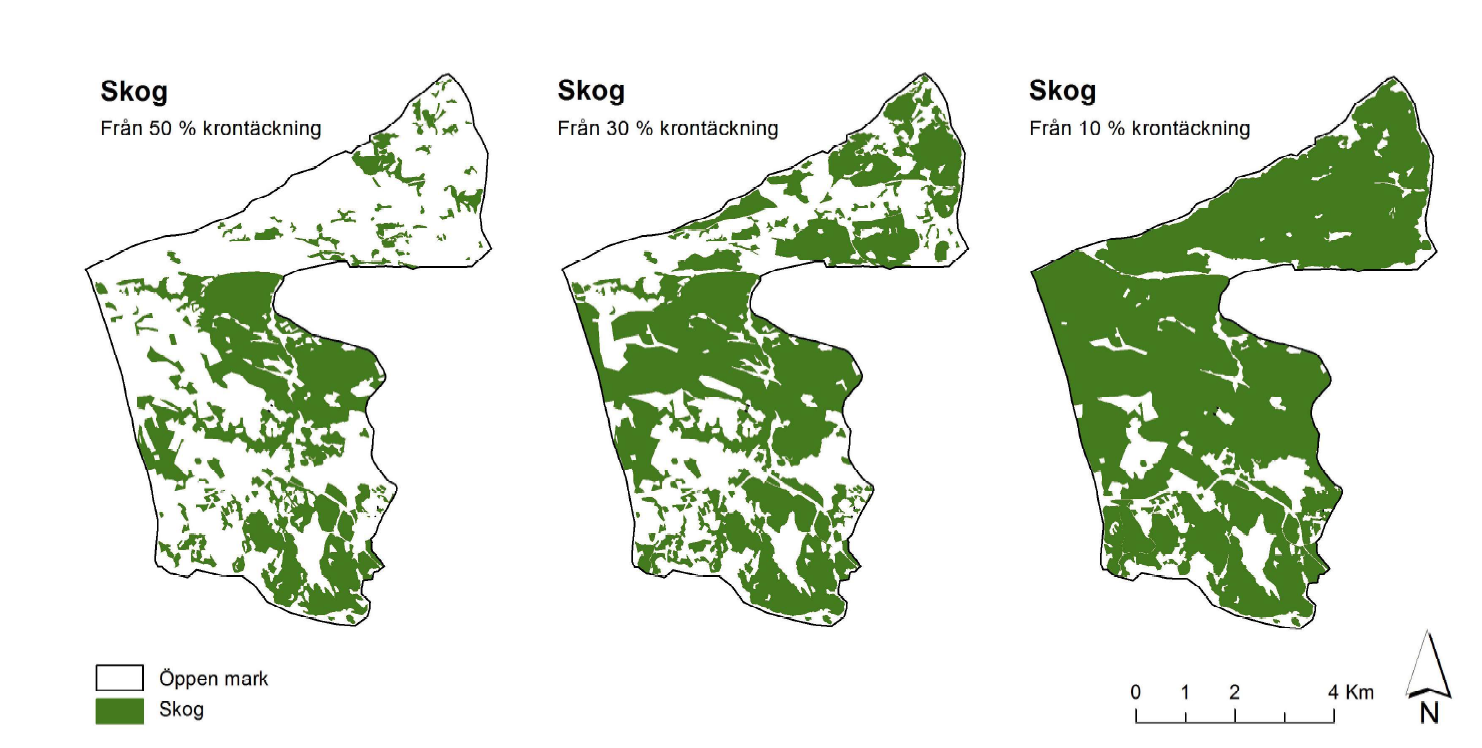 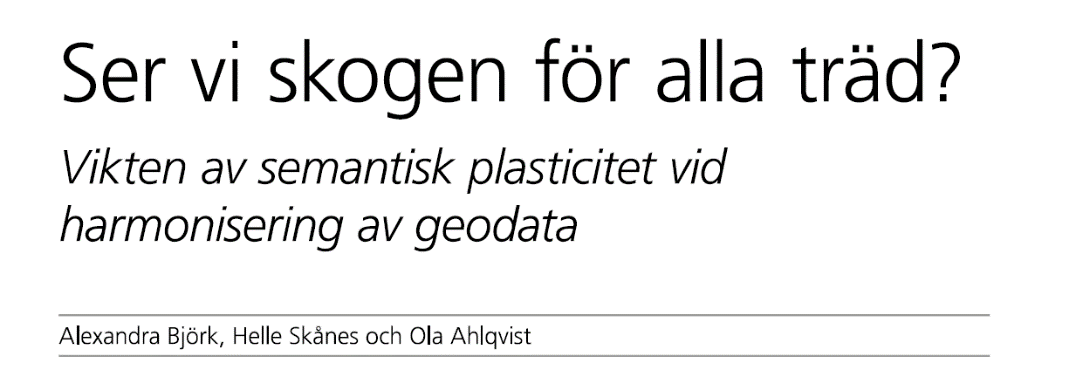 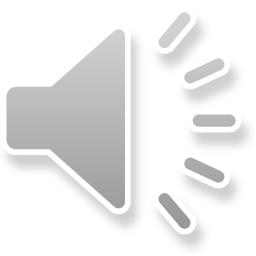 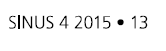 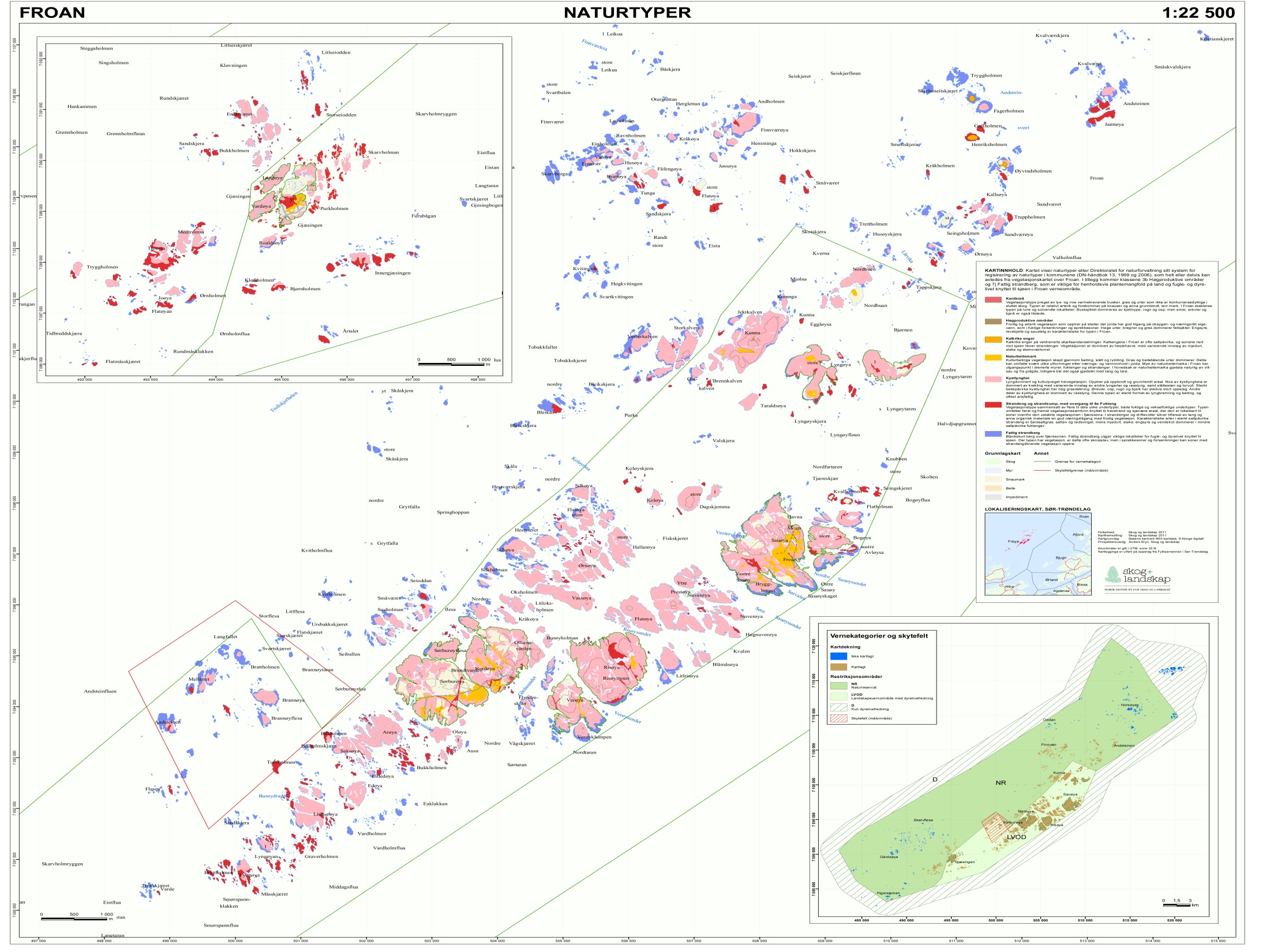 Kartleggingsdesign
Arealrepresentativ kartlegging?
Utvalgs-kartlegging?
Remote sensing?
Arealdekkende kartlegging?
Punktkartlegging?
Og så videre…
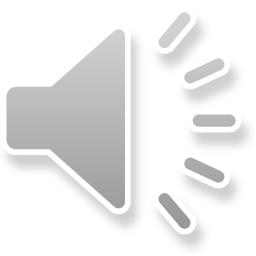 Kartleggingsdesign 1
Du får i oppdrag å dokumentere naturtypene etter NiN i alle Norges nasjonalparker – innen 5 år, for omtrent 10 mill. NOK

Hva slags kartleggingsdesign vil du bruke?
				eller
Hvordan vil løse oppdraget?
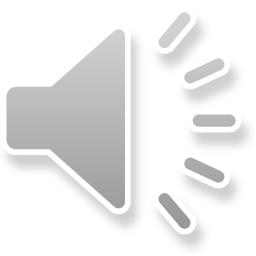 Alle kart: Anders Bryn
Kartleggingsdesign 1
Arealdekkende kartlegging av små sirkulære flater lagt ut etter et tett grid?
Punkt-kartlegging med punkter lagt ut tilfeldig (randomisert utlegging)?
Arealdekkende kartlegging av naturtyper?
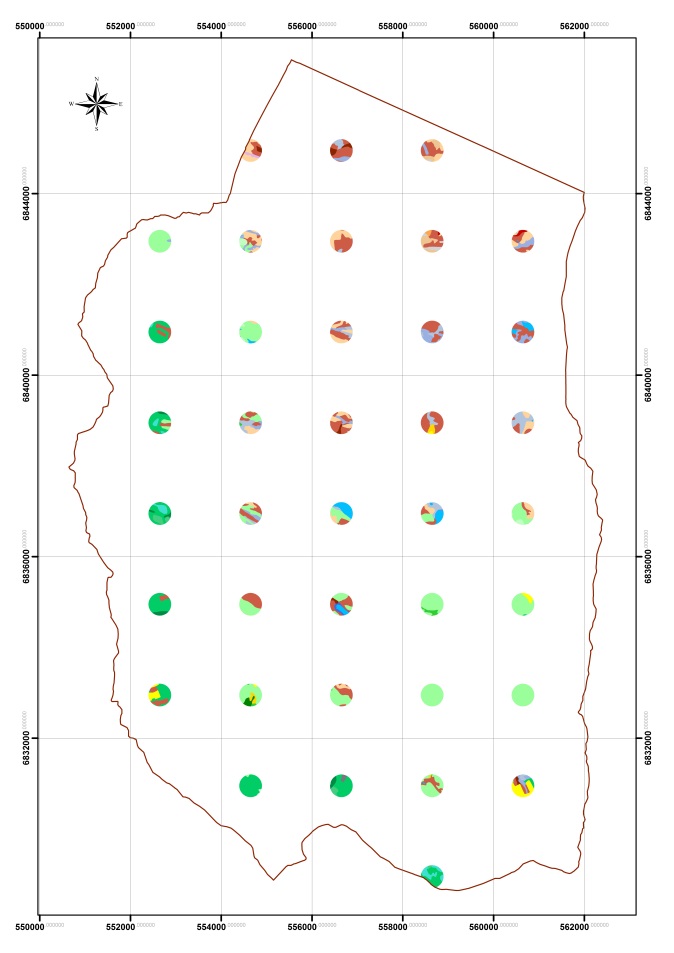 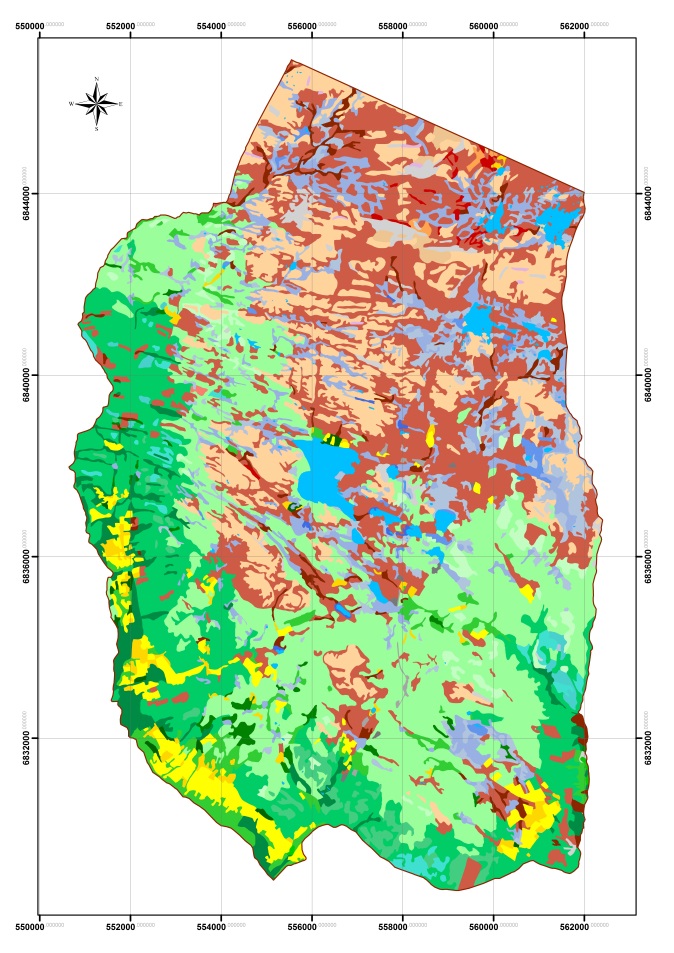 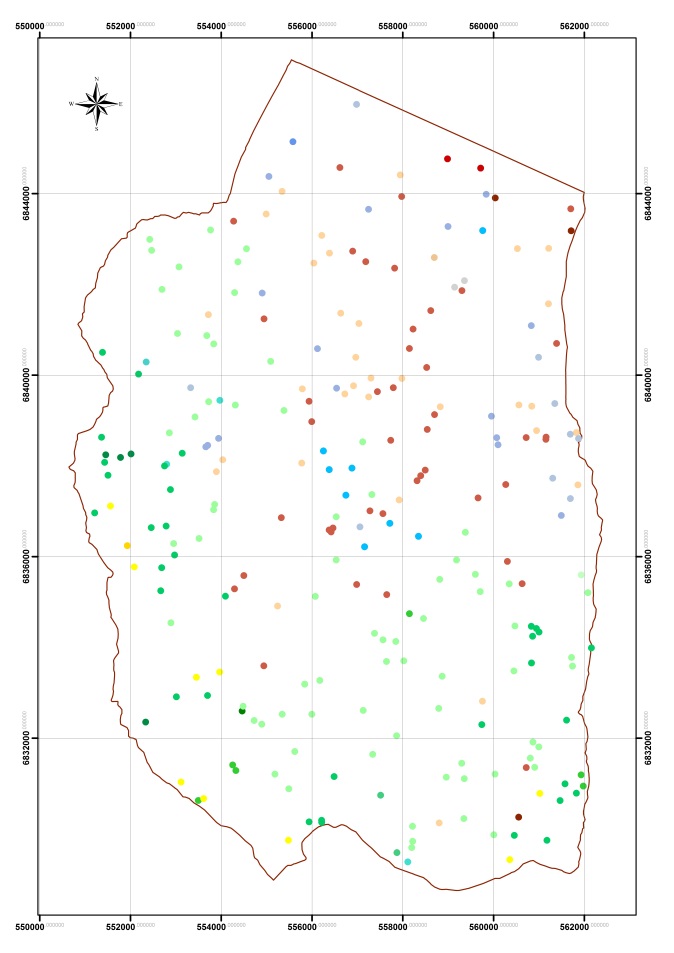 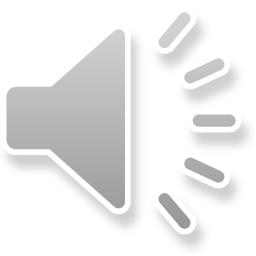 Kartleggingsdesign 2
Du får i oppdrag å kartlegge de viktigste pressområdene i Norge, slik at utbyggingsprosesser kan framskyndes – innen 5-10 år, for omtrent 30 mill NOK i året

Hva slags kartleggingsdesign vil du bruke?
				eller
Hvordan vil løse oppdraget?
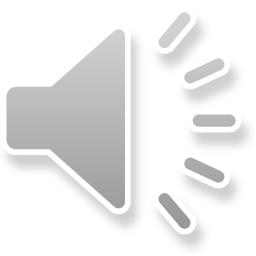 Alle kart: Anders Bryn
Kartleggingsdesign 2
Arealdekkende kartlegging av utvalgsflater på 500 x 500 m. Utvalg basert på tre spesifikke kriterier
Tilstede-fravær-kartlegging av en utvalgte naturtyper
Arealdekkende kartlegging av naturtyper
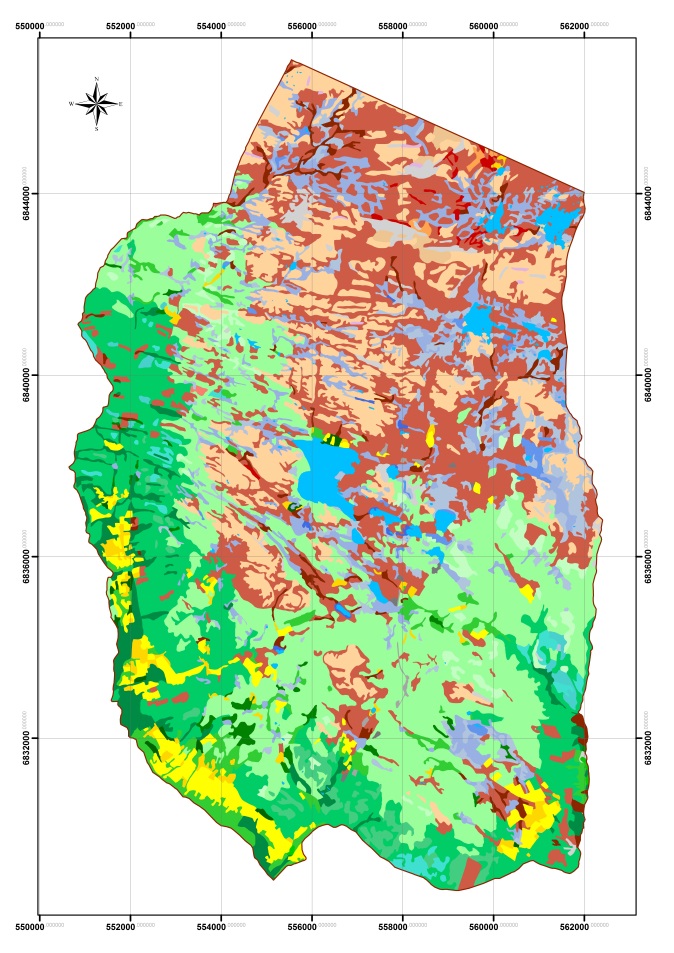 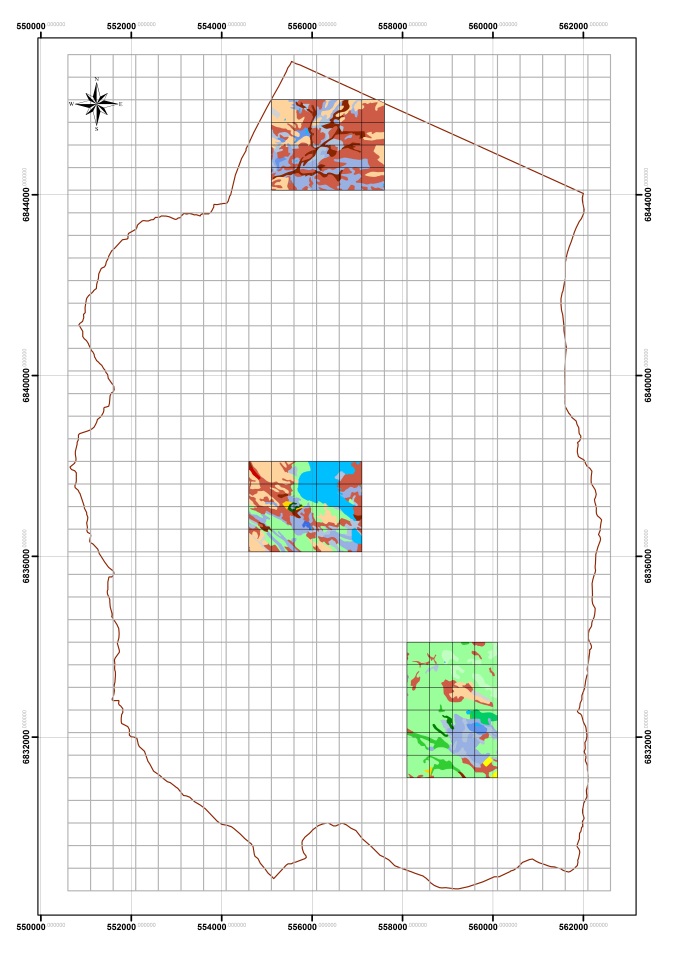 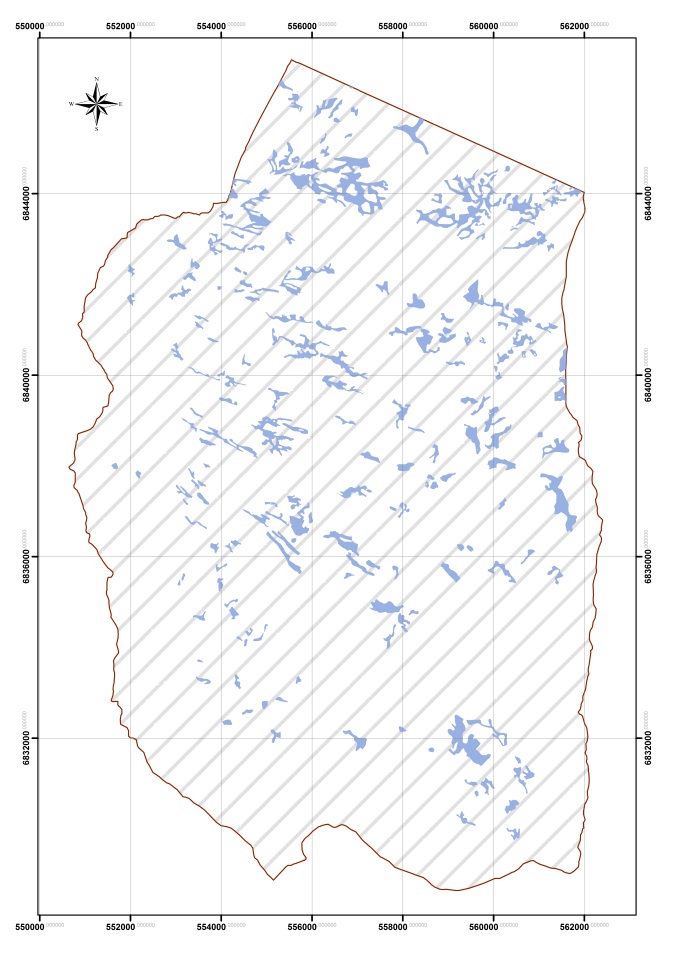 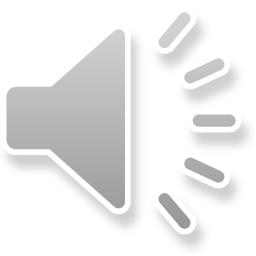 Alle kart: Anders Bryn
Kartleggingsdesign 3
Kombinere kartlegging med modellering / RS?
Hente informasjonslag fra andre kartserier?
Mange andre kartleggingsdesign…….
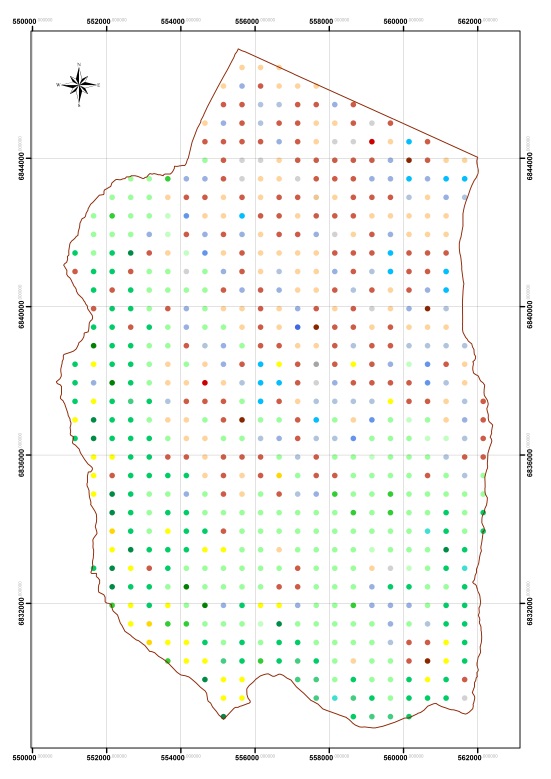 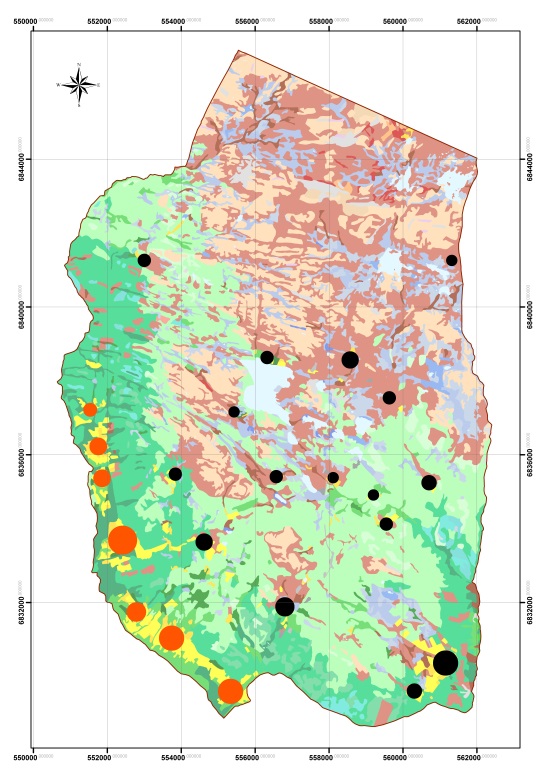 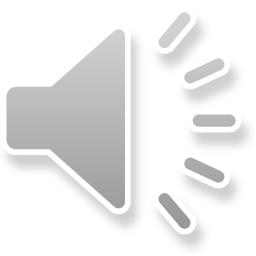 Kartleggingsdesign 4
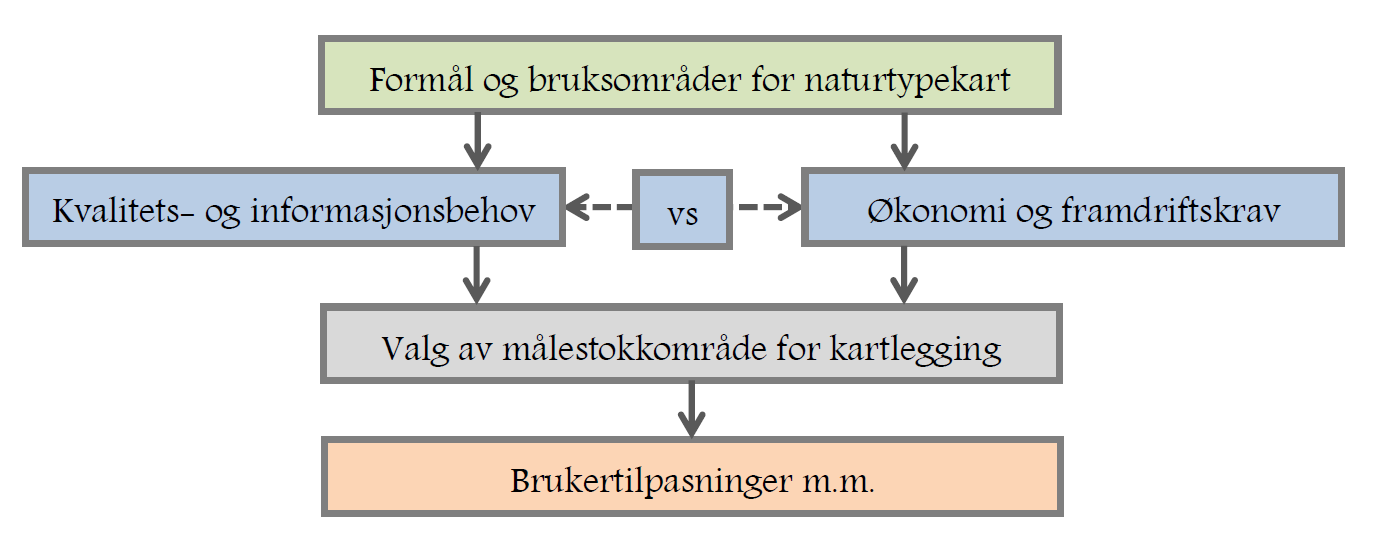 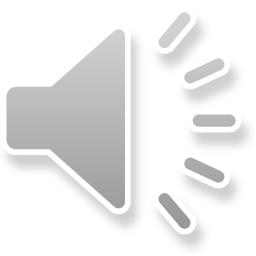 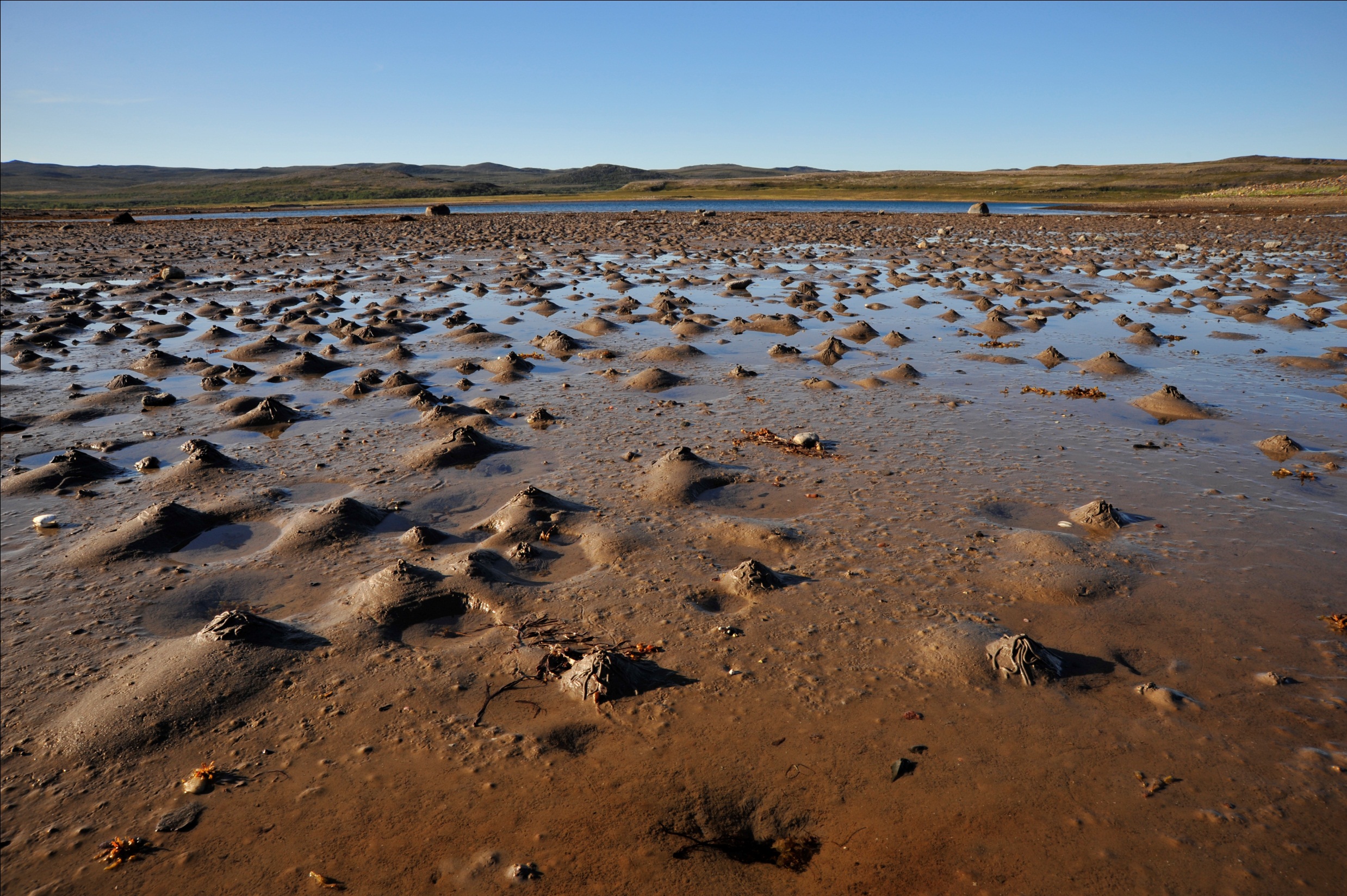 Takk for oppmerksomheten
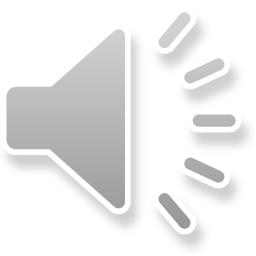 Foto: Anders Bryn, Gamvik, Finnmark